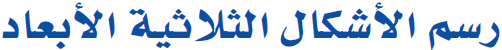 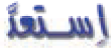 منظر علوي
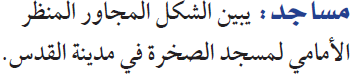 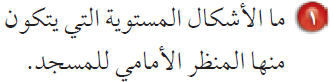 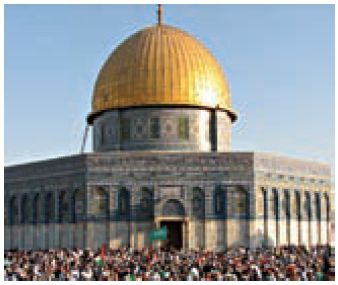 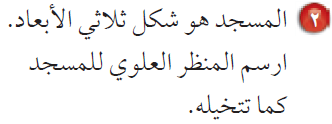 منظر جانبي
منظر أمامي
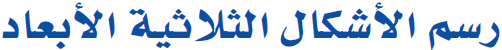 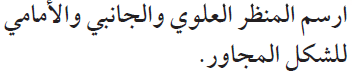 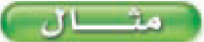 منظر علوي
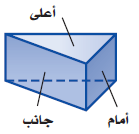 منظر أمامي
منظر جانبي
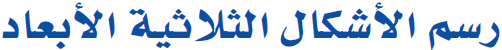 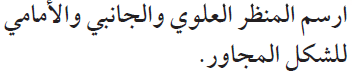 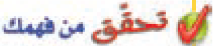 منظر علوي
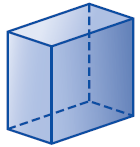 منظر أمامي
منظر جانبي
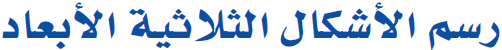 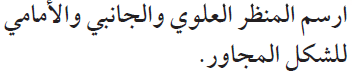 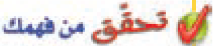 منظر علوي
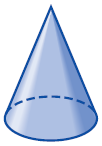 منظر جانبي
منظر أمامي
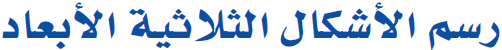 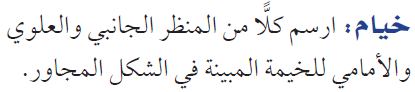 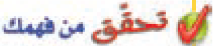 منظر علوي
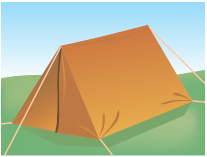 منظر جانبي
منظر أمامي
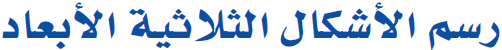 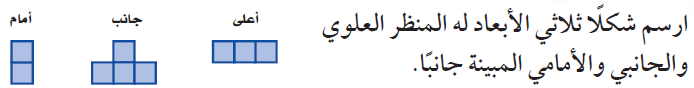 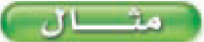 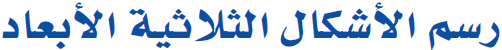 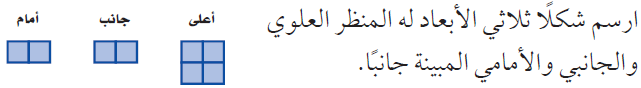 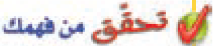 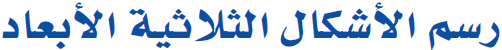 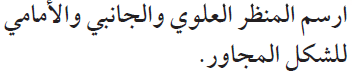 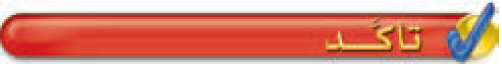 منظر علوي
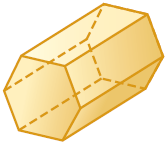 منظر جانبي
منظر أمامي
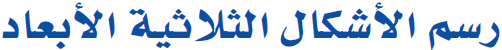 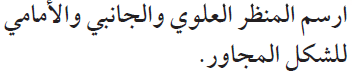 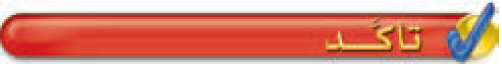 منظر علوي
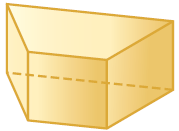 منظر جانبي
منظر أمامي
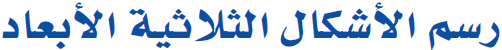 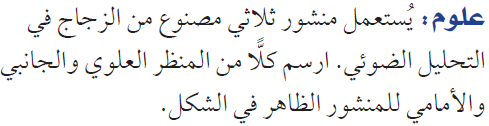 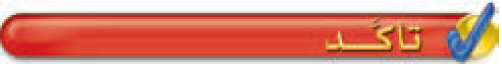 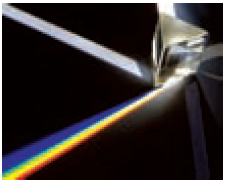 منظر علوي
منظر جانبي
منظر أمامي
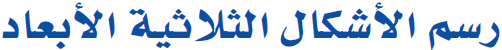 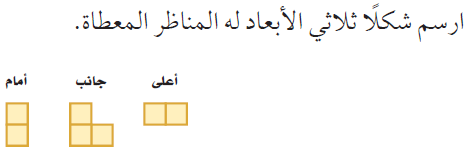 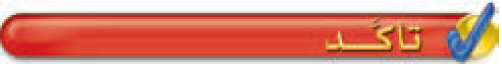